1
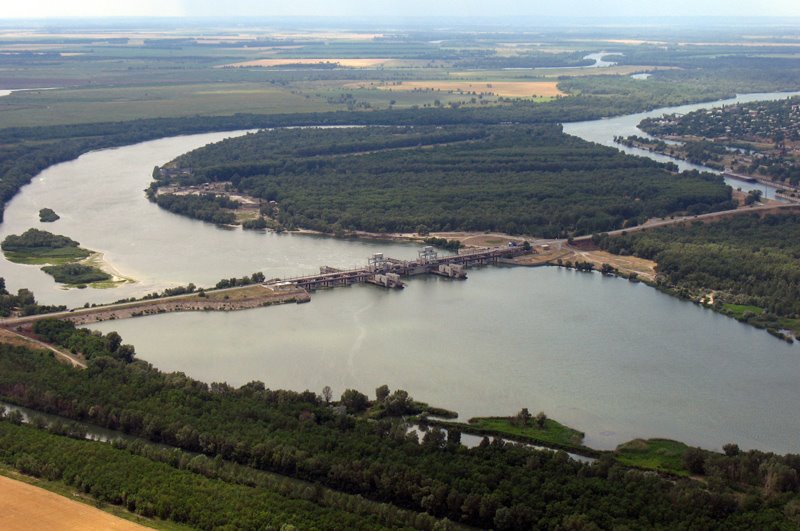 Отчет об исполнении бюджета муниципального образования Константиновский район за 2018 г
1
Основные характеристики бюджета Константиновского района за 2018 год (тыс. руб.)
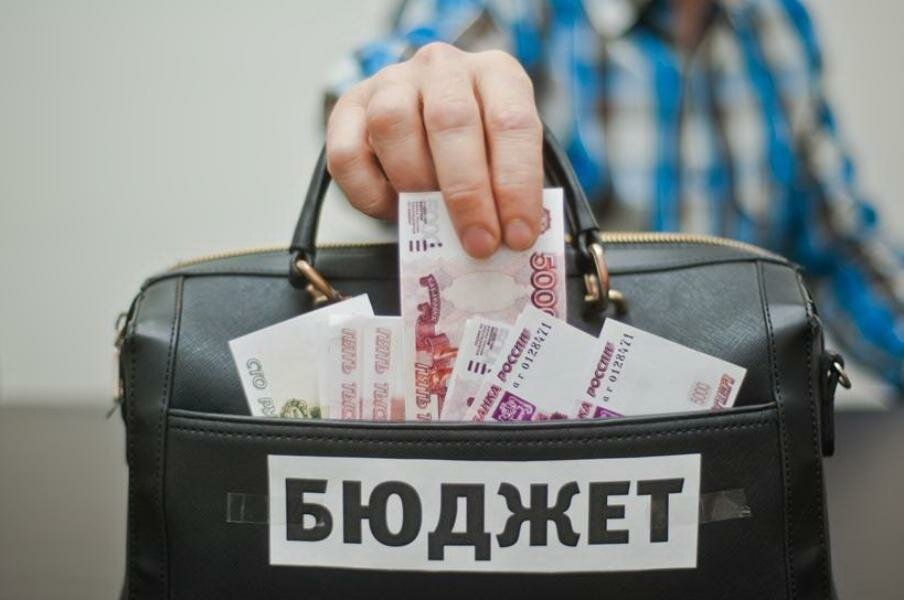 11
Динамика доходов  консолидированного бюджета и бюджета Константиновского муниципального района                                                                                           млн. руб.
4
Динамика доходов бюджета Константиновскогомуниципального района в 2017-2018 гг. млн. руб.
4
Динамика налоговых и неналоговых доходов консолидированного бюджета Константиновского района                                                                   млн. рублей
109.2
9
Динамика налоговых и неналоговых доходов Константиновского муниципального района                                                                   млн. рублей
106.5
9
Структура налоговых и неналоговых доходов бюджета Константиновского муниципального района за 2018 год 								млн.руб
6
Динамика поступлений налога на доходы физических лиц в бюджет Константиновского муниципального района                                                                                     млн. рублей
15
Динамика поступлений в бюджет Константиновского муниципального района акцизов по подакцизным товарам (продукции), производимым на территории РФАкцизы на нефтепродукты                                                                                     млн. рублей
15
Динамика поступлений налогов на совокупный доход в бюджет Константиновского муниципального района 					млн. рублей
137,8%
9
Динамика поступлений в бюджет Константиновского муниципального района государственной пошлины						млн. рублей
12
Крупные налогоплательщики Константиновского района
11
Безвозмездные поступления из  областного бюджета и бюджетов поселений в 2018 году						 тыс. рублей
11
Безвозмездные поступления из областного бюджета и бюджетов поселений						 тыс. рублей
11
Динамика расходов консолидированного бюджета и бюджета Константиновского района в 2018 году
8
Структура расходов консолидированного бюджета Константиновского района в 2017 году    1209798,2 тыс. рублей
6
Структура расходов бюджета Константиновского района в 2018 году    1187766,5 тыс. рублей
6
Динамика расходов бюджета Константиновского района в 2017-2018 гг.
12
Доля расходов на реализацию муниципальных программ Константиновского района в общем объеме расходов в 2018 году – 96,2%
11
Информация о расходах на реализацию муниципальных программ Константиновского района в 2018 году
11
11
1
Структура расходов консолидированного бюджета Константиновского района в 2018 году на образование 460292,7 тыс. рублей
22
Предоставление услуг в сфере образования в 2018 году
Услуги дошкольного образования предоставлены  1302 воспитанникам

       Услуги общего и дополнительного образования предоставлены 3096 обучающимся
22
Динамика расходов консолидированного бюджета Константиновского района на социальную политику
2017 год (факт) – 284172,5 тыс. рублей
2018 год (факт) – 311448,2 тыс. рублей
12
Структура расходов бюджета Константиновского района в 2018 году на социальную политику 311448,2 тыс. рублей
12
Динамика расходов консолидированного бюджета Константиновского района на культуру, кинематографию 							(тыс. рублей)
12
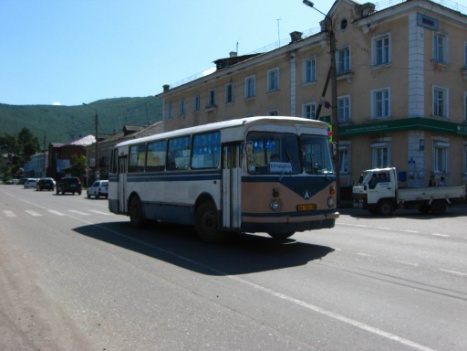 27
Жилищное хозяйство
170,0 тыс. рублей
Коммунальное хозяйство
15113,1 тыс. рублей
Другие вопросы в области жилищно-коммунального хозяйства
28696,0 тыс. рублей
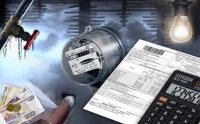 28
Обеспечение жилыми помещениями детей-сирот и детей, оставшихся без попечения родителей 14515,0 тыс.рублей
17 человек
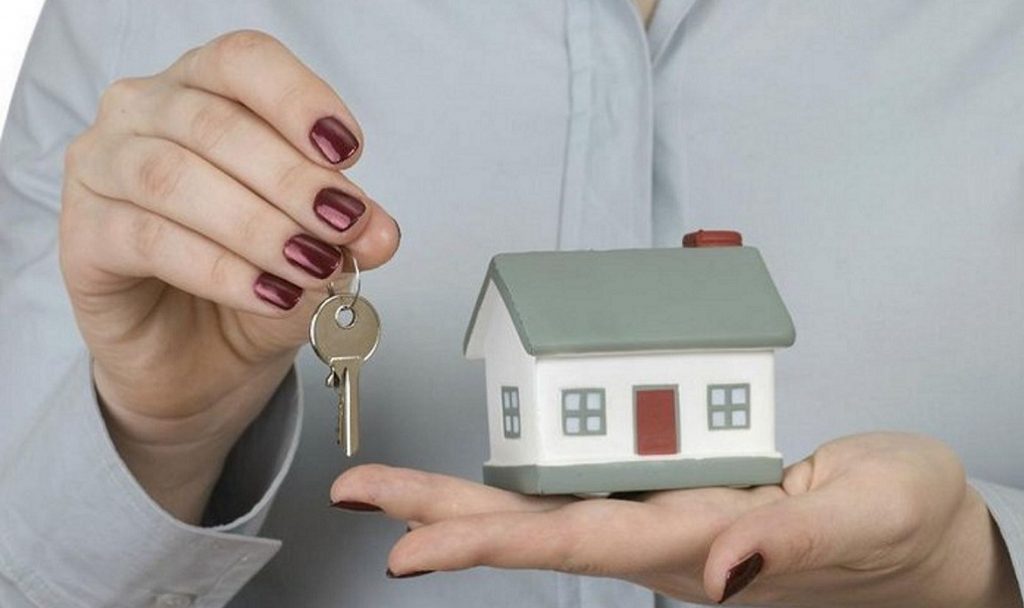 Обеспечение жильем молодых семей 7097,1 тыс. рублей
8 семей

Обеспечение жильем граждан, проживающих в сельской местности 119,7 тыс. рублей
3 получателя
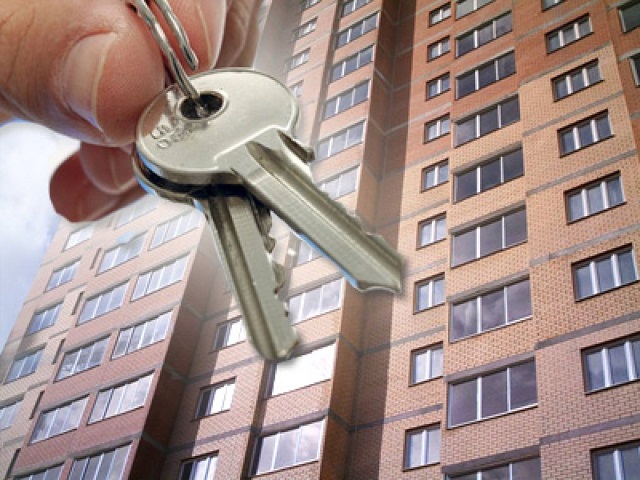 Обеспечение жильем ветеранов Великой Отечественной войны 1941-1945 годов и ветеранов боевых действий 3370,9 тыс. рублей
3 человека
29
1
30